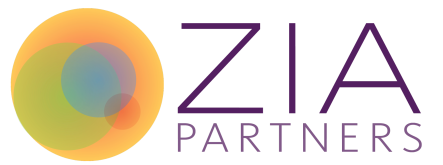 Changing the World:Inspiring Hope, Health & Recovery
Transforming systems at every level
to be about the needs, hopes and dreams
of the people and families 
with co-occurring MH/SUD conditions and complex needs

Christie Cline, MD, MBA - ccline@ziapartners.com, www.ziapartners.com 
Kenneth Minkoff, MD - kminkov@aol.com
1
The Complexity Challenge
Individuals with complex multiple issues have the poorest outcomes in multiple domains.
Most likely to cost a lot of money, most likely to be homeless, most likely to die.
Often experienced as misfits rather than as priorities to serve.
Is your system or organization designed to welcome people with complexity as a priority for care?
2
The Hope Challenge
In order for our system to inspire people and families with serious challenges and multiple issues, we need to be in the hope business.
Hope: Every person, including those with the greatest challenges, is inspired when they meet us with hope for achieving a happy, hopeful, productive, and meaningful life.
3
Is your system/organization designed toinspire hope for people with complex needs?
4
Principle-driven Adult and Child Systems of Care
ALL services are: 
Hopeful
Person- or family-centered
Empowering and strength-based
Designed to help people achieve their most important and meaningful goals
5
Integrated Systems of Care
Complexity is an expectation, not an exception.
ALL services are designed to welcome, engage, and provide integrated services to individuals and families with multiple complex issues (MH, SUD, DD, BI, health, trauma, housing, legal, parenting, etc.)
6
What is a System?
Sets of nesting Russian dolls that are not quite so nesting:
          Systems                within systems                     sitting next to other systems                          within systems.
7
Transformation
Involves EVERY system, subsystem, and sub-sub-system in a common process to achieve a common vision, with EVERY dollar spent and EVERY policy, procedure and practice.
In a state agency, that means the agency as a whole, every sub-section in the agency, and every funded service provider is working toward a common vision.
In a service provider agency, that means the agency as a whole, every program in the agency, and every person delivering care is working toward a common vision.
8
Comprehensive, Continuous Integrated System of CareCCISC
All programs in the system are integrated: welcoming,  hopeful, strength-based(recovery- or resiliency-oriented), trauma-informed, and complexity-capable.
All persons can provide integrated help: welcoming, hopeful, strength-based, trauma-informed, and complexity-competent.
12-Step Program of Recovery for Systems
9
Person-centered, Resiliency/Recovery-oriented Complexity Capability
Each program organizes itself, within its mission and resources, to routinely deliver integrated, matched, hopeful, strength-based,best-practice interventions for multiple issues to individuals and families with complex needs.
10
Complexity Capability Tools
CCISC System of Care Tools: SOCAT™, COMPASS-EXEC™
Program Self-assessment Tools: COMPASS-EZ™, COMPASS-ID™,  COMPASS-PH/BH™, COMPASS-Prevention™
12 steps for programs developing Co-occurring or Complexity Capability
11
Person-centered, Resiliency/Recovery-oriented Complexity Competency
Each person providing care is helped to develop core competency, within their job and level of training, licensure or certification, to become an inspiring and helpful partner with the people and families with complex needs that are likely to already be in their caseloads.
12
Complexity Competency Tools
CCISC Clinician Self-assessment Tool: CODECAT-EZ™
12 Steps for Staff Developing Co-occurring or Complexity Competency
13
Is this your vision?
If so, how do you get there?
14
How do we get there clinically?
Use research-based principles of successful intervention that can be applied to any population in any program by any person delivering care.
15
How do we get there organizationally?
Customer-oriented CQI: Recovery process for systems
Horizontal and vertical quality improvement partnership
12 Step “Program of Recovery” for each system and service partner to make progress within existing resources.
Empowered boundary-spanning Change Agents
Progress in small measurable steps over time
Anchoring value-driven change into the bureaucracy – policies, procedures,  and practice supports
Serenity Prayer of System Change
16
Principles Made Simple
17
Principle #1Complexity is an expectation.
Welcome people with complexity as priority customers.
Remove access barriers that make it hard to be welcomed.
See all the complex issues: integrated screening and documentation.
18
Principle #2Service partnerships are empathic,  hopeful, integrated, and strength-based.
Integrated teamwork with shared values
Hopeful vision for a happy life.
Work with all the issues step by step over time to achieve success.
Build on strengths used during periods of success.
19
Principle #3All people with complex issues are not the same.
Different programs have different jobs.
All programs partner to help each other with their jobs, and their populations.
4-Quadrant model (HI/HI, HI/LO, LO/HI, LO/LO) for MH/SA, MH-SA/PH or MH-SA/DD may help with service mapping and matching.
20
Principle #4For people with complexity, all the co-occurring conditions are primary.
Integrated multiple primary condition-specific best practice interventions are needed, including - for illnesses - both medication (MAT) and psychosocial interventions.
NB: Conditions may include not only illnesses but psychosocial issues such as cultural/linguistic/immigration barriers, homelessness/housing, disability, justice involvement, educational needs, domestic violence, parenting challenges, cognitive/learning challenges, relationship issues, and so on.
21
Principle #5Parallel process of hopeful progress for multiple conditions
Recovery/resiliency/self-determination of the person with one or more conditions.
Progress involves:
Addressing each condition over time.
Moving through stages of change for each condition.
Integrated services involve stage-matched interventions for each condition.
22
Principle #5 Six Stages of Change
Issue specific, NOT person specific
Precontemplation
Contemplation
Preparation
Early Action
Late Action
Maintenance
23
Principle #5 (continued)Stages of Change
Issue-specific, not person-specific:
Pre-contemplation: You may think this is an issue, but I don’t—and even if I do, I don’t want to deal with it, so don’t bug me.
Contemplation: I’m willing to think with you and consider if I want to change, but have no interest in changing, at least not now.
24
Principle #5 (continued)Stages of Change
Preparation: I’m ready to start changing but I haven’t started, and I need some help to know how to begin.
Early Action: I’ve begun to make some changes, and need some help to continue, but I’m not committed to maintenance or to following all your recommendations.
25
Principle #5 (continued)Stages of Change
Late Action: I’m working toward maintenance, but I haven’t gotten there, and I need some help to get there.
Maintenance: I’m stable and trying to stay that way as life continues to throw challenges in my path.
26
Principle #6Adequately supported, adequately rewarded, skill-based learning for each condition.
Small steps of practical learning
Self-management skills and “asking for help” skills
Rounds of applause for each small step of progress
27
Principles Made SimpleSummary
Welcoming, empathic, hopeful, continuous, integrated recovery and support partnerships
Addressing multiple primary issues
Providing adequately supported, adequately rewarded, strength-based, skill-based, stage-matched, community-based learning for each issue
Moving toward goal of a happy, meaningful life
28
What have we covered so far?
Every program is a co-occurring program, within the scope of its license,  staffing, and funding, and within its mission and resources
Every person providing care is co-occurring competent, with or without license, inside their job and level of training
Provide service according to the principles/interventions
Avoid the Training Trap – Use policies, procedures, paperwork and supervision as practice supports and continuous learning interventions
Reduce Referrals: Warm Hold-On before Warm Hand-off
Use 12 Steps for Systems, Agencies, Programs, Staff
Remember the Serenity Prayer of Change
29
What does a co-occurring capable program do?
Consider the following situation:
	Tiffany is a 45 year old woman with a long history of trauma, living with her 3 children and an alcoholic boyfriend, who suffers from major depression, PTSD with anxiety, and alcohol use disorder, also mis-using opioids which she receives for chronic pain
What does a cod capable adult MH program do?
Tiffany is seen in crisis after an overdose. After a night in the crisis bed, she is no longer suicidal, and is sent home. She accepts referral to a MH program, but is in precontemplation/contemplation regarding her AUD and opioid misuse. She is sent to a COD capable MH program, and is offered therapy, meds, and case management.  WHAT DOES THE PROGRAM DO?
Welcoming her complexity: You are in the right place. No referral to SUD
Screening and Identification
Engagement in an integrated relationship
Emphasizes hope and strength
Integrated assessment and interventions for all disorders and issues
Stage matched interventions and outcomes for MH, AUD, pain/opioids, family issues.  Specific skill building for areas of action
What does a cod capable SUD program do?
Tiffany presents with her boyfriend to the crisis setting. She is intoxicated and her boyfriend says she needs help for her drinking. “She’s worse than I am”.  She agrees to get help. She says she’s depressed about life but “I don’t want any damn pills from any damn shrinks.”  She is referred to a cod capable SUD program.WHAT DOES THE PROGRAM DO?
Welcoming her complexity. You are in the right place. No referral to MH.
Screening and identification of MH/trauma/health issues
Engagement in an integrated relationship with counselors and peers
Emphasizes hope and strength
Integrated assessment and interventions for all issues and disorders
Stage matched interventions in 1-1 and group: Motivational work re psychiatry.  Skills training re monitoring and managing mood and trauma issues.   Skills training re SUD, relapse triggers, and family issues (boy friend, parenting)
What does a cod capable child MH program do?
Tiffany’s 13 y.o son gets in trouble in school for fighting and cutting classes. He is caught smoking marijuana.  He shares that his mother is “messed up”, but doesn’t want her to know.  He is required to get help to stay in school. Tiffany is worried about him and agrees. The family is referred to a cod capable child MH program.WHAT DOES THE PROGRAM DO?
Welcoming complexity IN FAMILY: You are in the right place. No referral to SUD
Screening and Identification of issues and stage of change in child and family.
Engagement of family in an integrated relationship with team
Emphasizes hope and strength, of all family members, especially mom
Integrated assessment and interventions for all issues, and family members
Stage matched interventions and outcomes for son’s MH/AUD/school/parents. Similar for helping Tiffany to feel safe enough to open up and take small steps.
What will be your next small step of success as a system, agency or program?
And let’s give each othera round of applause!!!
34
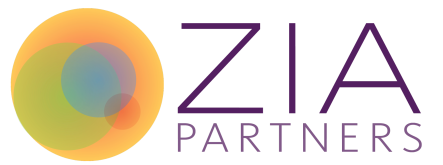 Thank You
35